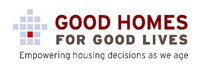 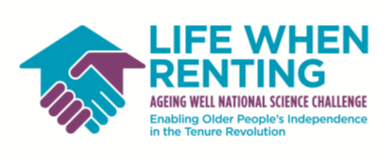 Housing in an Ageing Society
Kay Saville-Smith				Bev James
	CRESA					Public Policy & Research
Presentation to  Housing Stakeholders
Nelson, 18 September 2017
What we will cover today
Housing trends in Nelson and Tasman
Research themes and findings:
Housing that older people want
The importance of repairs and maintenance
The importance of resilient housing
Downsizing – things to think about
What does this mean for Nelson and Tasman
What can housing stakeholders do
Information and decision-support tools for making housing decisions
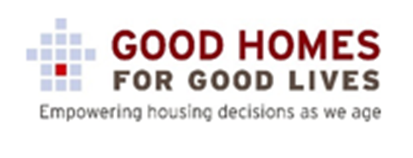 Good Homes Research Programmes
Good Homes Ageing in Place

Community Resilience and Good Ageing

Finding the Best Fit: housing, downsizing and older people

Life When Renting
Supporting older people’s resilience in homes and communities
Understanding older people’s experiences and points of view
Multi-method, multi-disciplinary
Evidence-based solutions
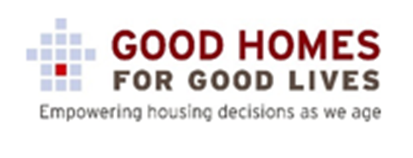 Housing trends in Nelson & Tasman
Big Issues in housing:
Declining home ownership
More renting among older population
Uncontrolled house prices
Poor stock alignment
Unaffordability owner occupation and unaffordable rentals
Poor stock maintenance
Poor resilience
Low take-up of LifeMark
Older people are affected by these
Hard to down size
Increased rates – this is largely house price driven
Unaffordable rents 
Insecurity
Poor housing conditions
Inaccessible and dysfunctional dwellings
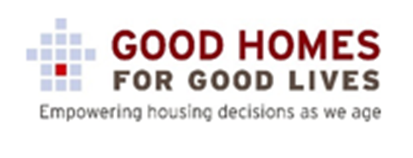 [Speaker Notes: Sever weather – Office of the Chief Science Advior]
Declining Owner Occupation - NZ
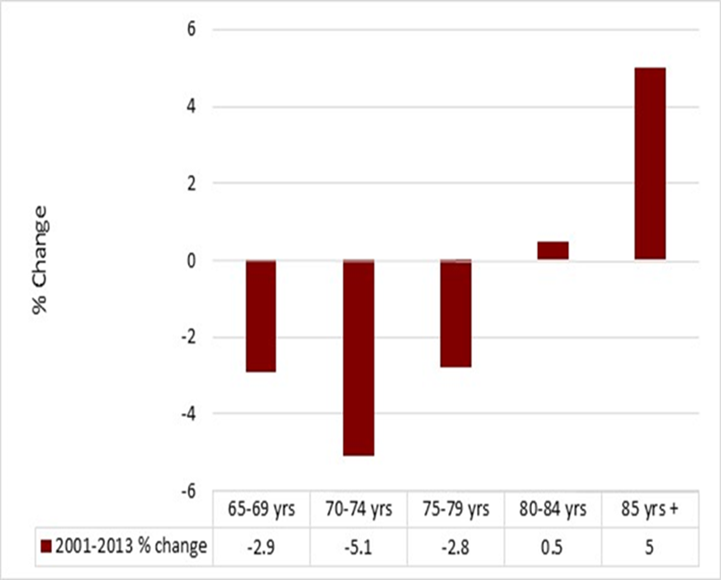 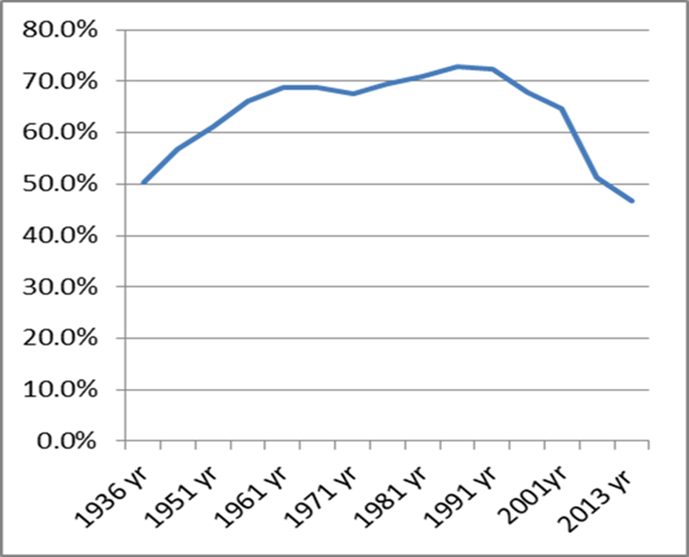 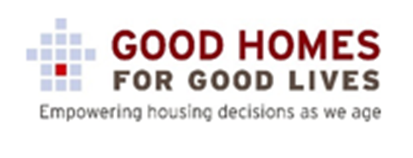 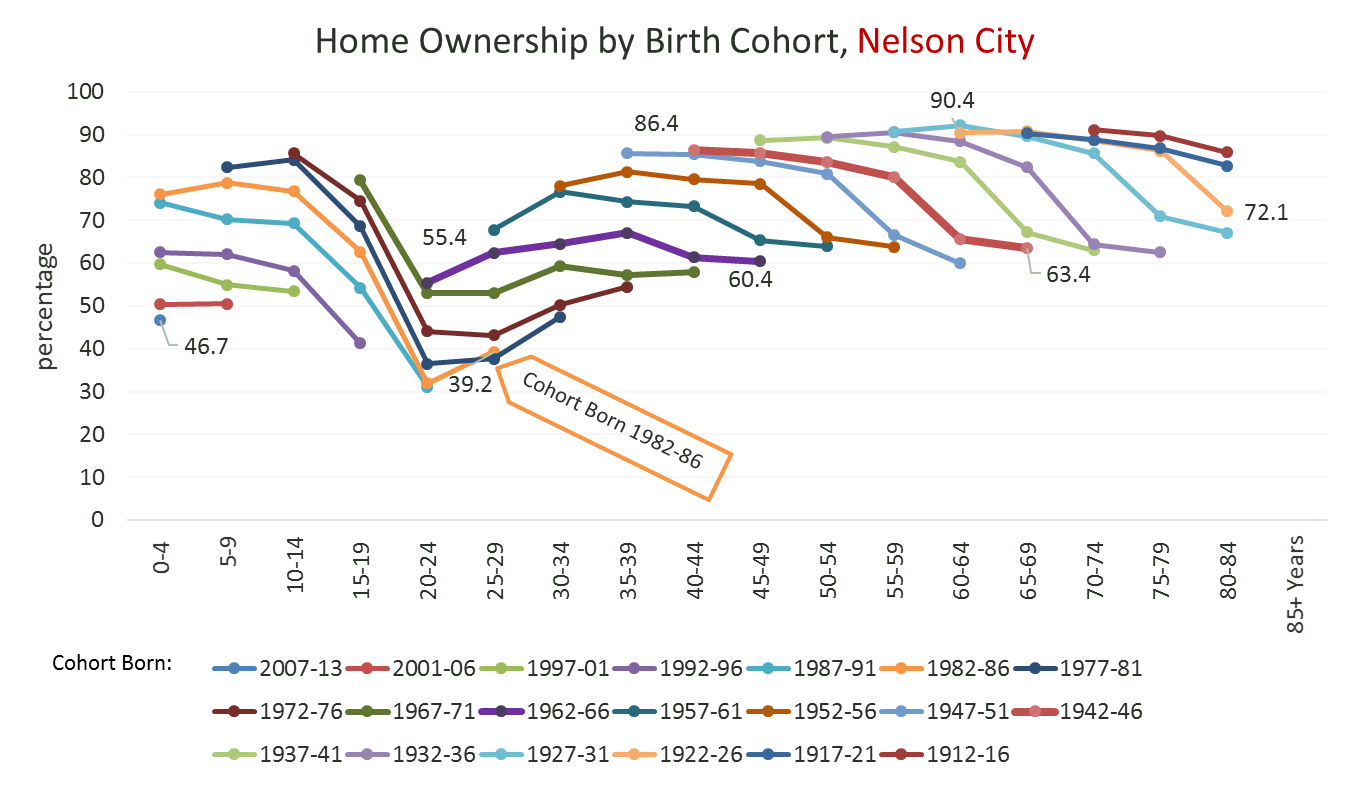 Source: Natalie Jackson
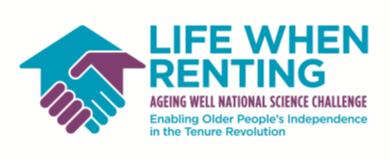 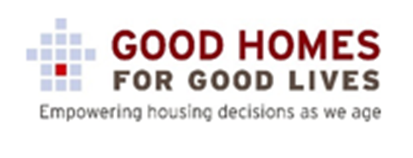 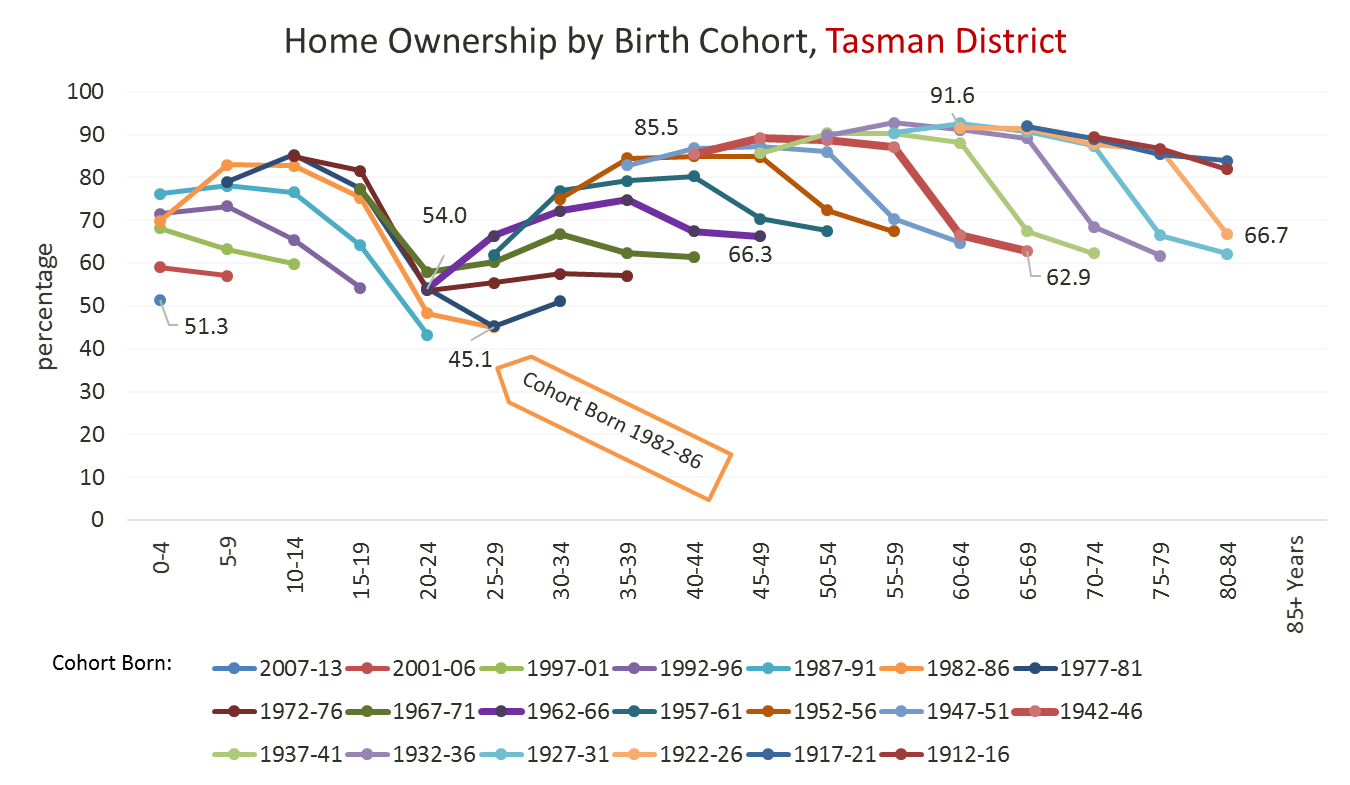 Cohort Born 1962-66 (youngest ‘Boomers)
Cohort Born 1942-46 (oldest ‘Boomers’)
Leave parental home
Main family formation years
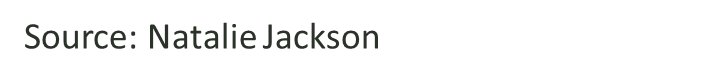 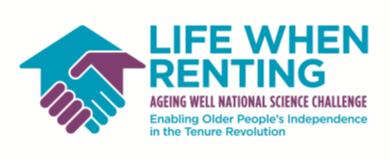 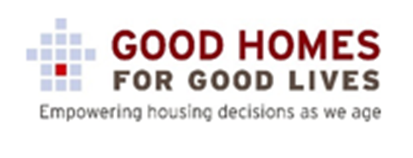 High House Prices Don’t Always Help – Sale and Purchase Among Older Movers
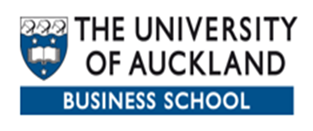 Housing Stock Does not Accommodate Downsizing
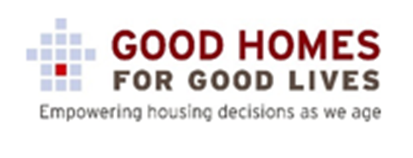 House size & household size
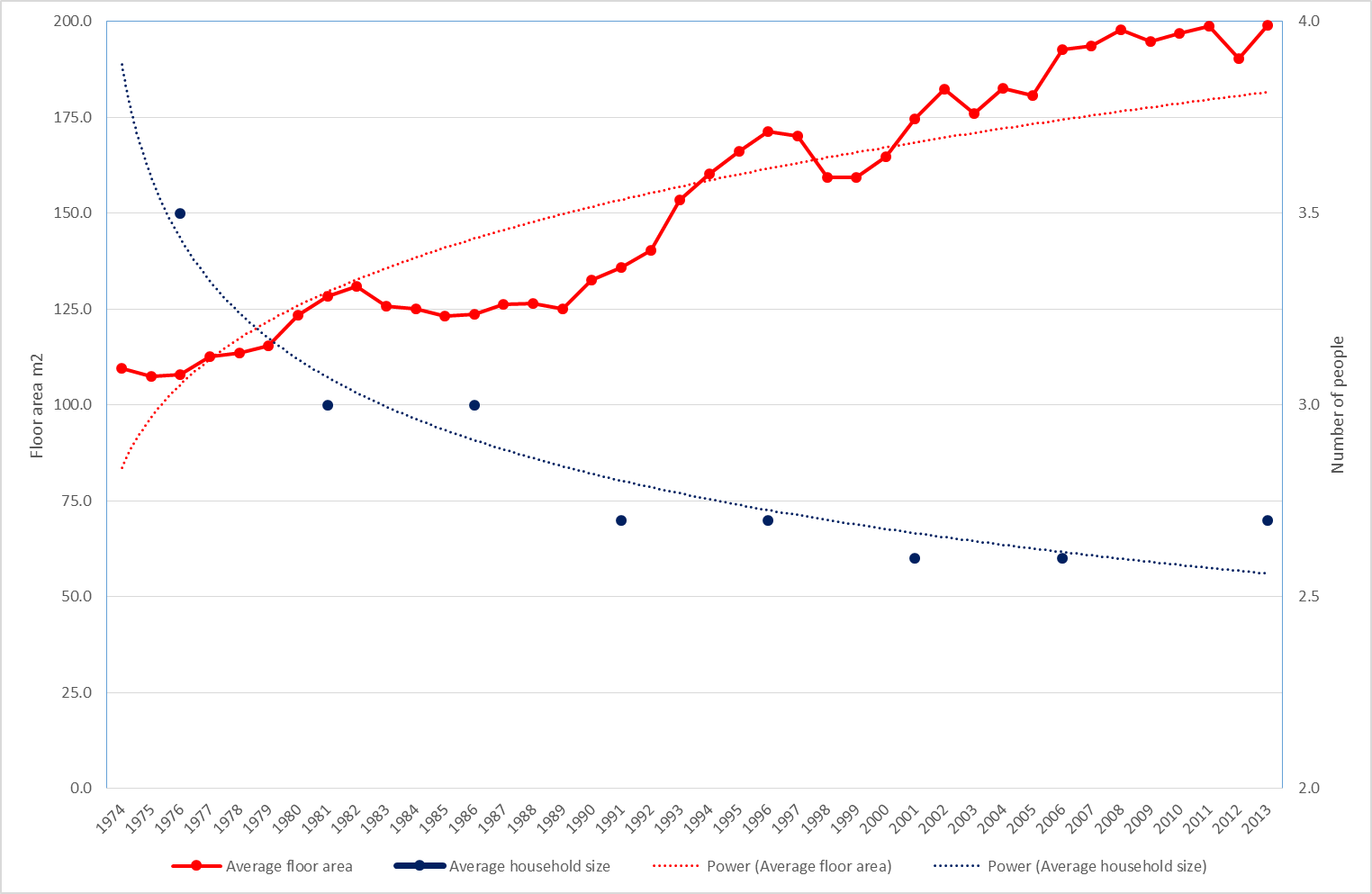 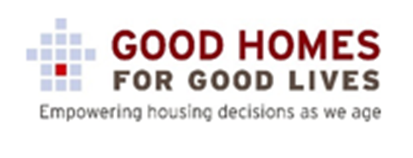 Accommodation Supplement – A measure of Rental Unaffordability
[Speaker Notes: Source: 2013 census and MSD AS data 2016.]
Older Renters Have Particular Needs
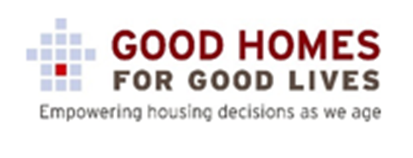 Older people Want Fit for Purpose Homes
Most older people don’t want to move – Our downsizing research shows:
78% had not moved in recent past and had no intention of moving
Those that move are looking for: 
Less house and section maintenance 
Cheaper house running costs 
Lifestyle improvement 
Health and mobility concerns 
Financial concerns 
Closer to services 
Closer to family or ‘back home’
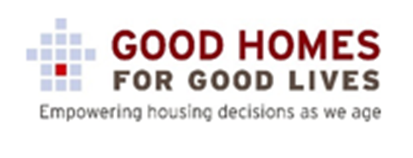 [Speaker Notes: National R&M survey n=1600.]
Under maintained houses – not safe or comfortable
Average value of older householder owner occupiers unmet repairs  to bring to ‘new’ = $9,000 (2010/11)
34% reported problems with mould, damp, condensation
25% reported a slip or fall around home
Deferral of repairs and maintenance due to expense, inconvenience, difficulties in obtaining trusted provider
Unaddressed repairs and maintenance:
Health risks
Safety risks
Premature move to aged residential care
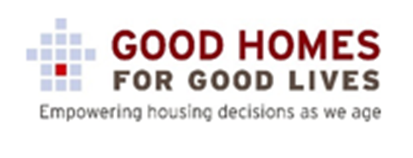 [Speaker Notes: National R&M survey n=1600.]
Older People need resilient homes
A home resilient to adverse natural events:
Protects the residents
Minimises damage
Minimises costs and time in recovery and repairing damage
Older people a very vulnerable 
Physiologically
Financially
Older people a huge resource for communities preparing, responding to and recovering from adverse events – So homes need to be resilient
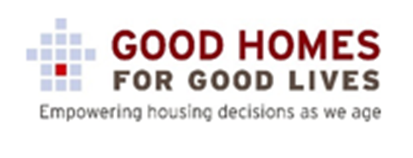 Downsizing has Pros and Cons
Pros
Improved dwelling performance and condition 
Improved physical and mental health 
Releasing capital to deal with mortgage, debt 
Lower running costs 
Maintain or improve connections
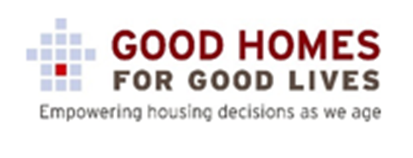 The downsides of downsizing
The Cons
House prices
Moving costs
Unexpected costs 
Divesting possessions – both good and bad experiences 
Adjusting to new life, new environment 
Housing preferences are not met by the market
Smaller size
Close to services
Accessible features
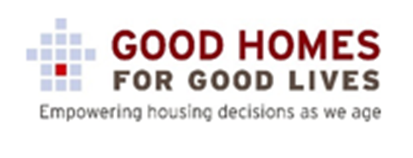 Equity release is not that simple
The two main pathways are fraught with difficulty:
Reverse equity lending
Movement to a lower cost dwelling
All sorts of shocks can de-rail things:
Adverse natural events
Adverse financial events – abuse, company collapse
Leaky building syndrome
High house prices do not inherently deliver opportunities for equity release
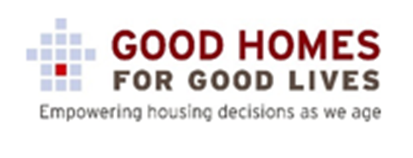 Capital Equity Release is Modest
Substantial proportion of movers in the open market were left with a surplus of less than $50,000

Movers to retirement villages tend to: 
Face higher costs
Face non-discretionary costs
Were very much wealthier in the first place
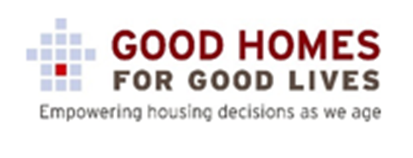 [Speaker Notes: 550 older people community-based – 115 movers/435 stayers – Downsizing Survey
615 older people in retirement villages(RVs) – Downsizing Survey]
Expectations and Realisations Ownership and License to Occupy
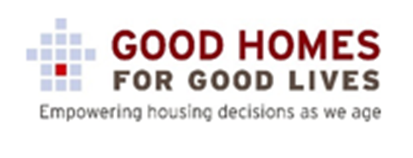 What does this mean for Nelson & Tasman?
Increasing older population 
Probable decreasing aggregate population
Nelson and Tasman dependent on older people’s well-being and productivity
Declining home ownership, increasing renting
Population vulnerability in adverse natural events
Downsizing needs to be made real and positive
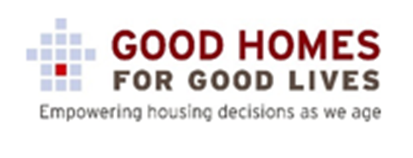 Fit for Purpose Housing in an Ageing Society
House design is crucial – Lifemark, Homestar and resilience
Diversifying the stock and tenure 
Affordability cannot be ignored
Location is critical
Resilience
Independence
Contribution – social and economic
Public transport and compact settlement investment
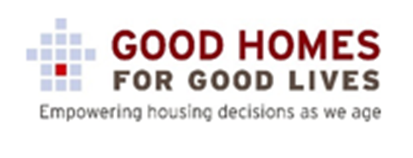 Opportunities for better services
Support services linked with housing 
Connecting across sectors – housing providers, home care services, transport, health services, addressing elder abuse and isolation
Best practice information and tools for the provision of rental housing for older people
Housing provider partnering – community sector and private property investors
Developing naturally occurring retirement communities
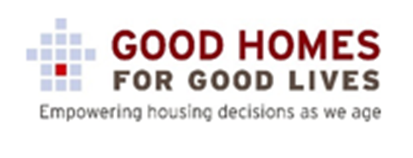 Tools Based on Research Findings
Older people want to be actively involved in decision-making about their home-related needs
Home-related decisions are complex:
Staying put or moving?
Is this a vulnerable site?
What are the financial implication of my choice?
Could I manage here with some help? 
What are my future needs?
Potential danger of jumping to the ‘solution’ before understanding the ‘problem’
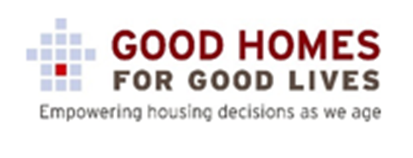 Four Tools
Good Homes – repairs and maintenance identification and solutions
Resilient Homes – resilient dwelling design, materials and systems identification
Selecting a Site for Your Home – residential site vulnerability identification
My Home My Choices – home-related options identification and decision-support

Solutions co-designed with older people and service providers
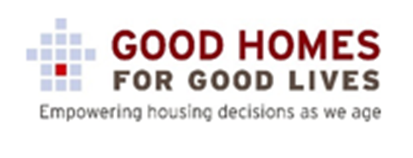